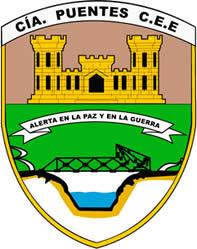 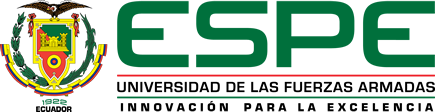 CUERPO DE INGENIEROS DEL EJÉRCITOCOMPAÑÍA PUENTESDISEÑO DE UN SISTEMA DE GESTIÓN DE LA CALIDADBASADO EN LA NORMA ISO 9001:2008
WILLIAN BOLÍVAR OBANDO TUPIZA

DIRECTORA: ECO. GIOVANNA GALLEGOS
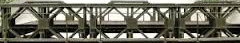 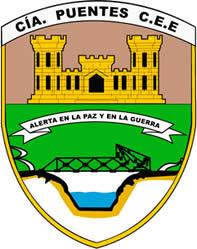 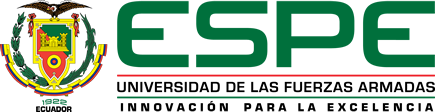 CONTENIDO
ANÁLISIS DE LA SITUACIÓN ACTUAL CÍA. PUENTES
1
SISTEMAS DE GESTIÓN DE LA CALIDAD Y NORMAS ISO
2
DISEÑO DEL MANUAL DE CALIDAD DE LA COMPAÑÍA PUENTES
3
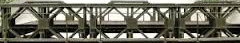 ELABORACIÓN DE LOS PROCEDIMIENTOS
4
5
CONCLUSIONES Y RECOMENDACIONES
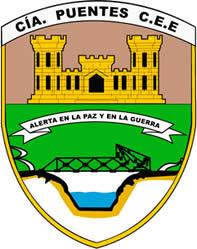 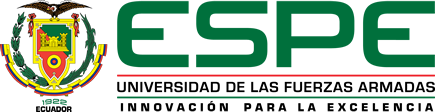 ANÁLISIS DE LA SITUACIÓN ACTUAL CÍA. PUENTES
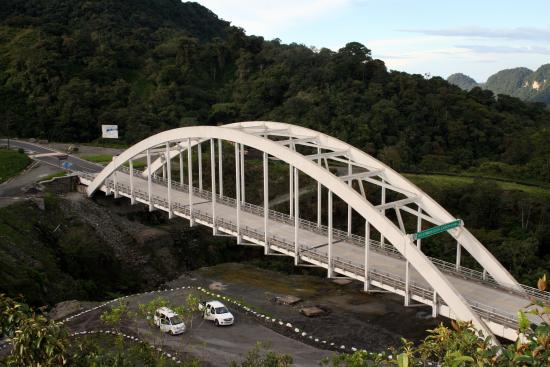 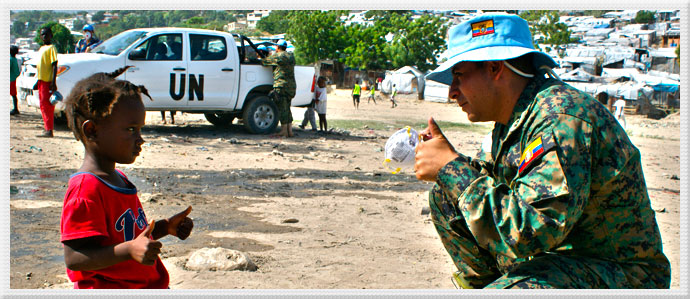 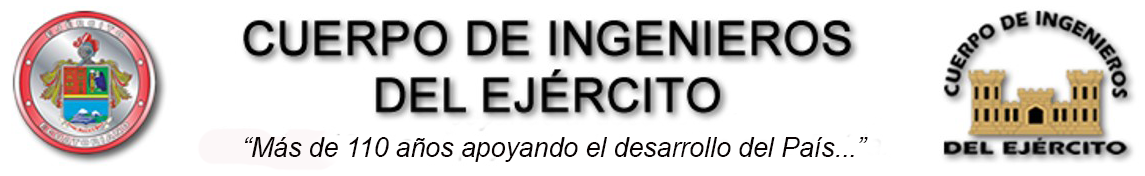 [Speaker Notes: Las Fuerzas Armadas se encuentran en un procesos de Reestructuración de sus unidades, reducción de FF.AA. y Fortalecimiento de las Armas.
Su misión fundamental es la defensa de la soberanía e integridad territorial.
La Agenda Política de la Defensa establece nuevos escenarios de empleo en cuatro ámbitos.  
El Cuerpo de Ingenieros del Ejército y sus unidades militares plantean nuevas estrategias y políticas para cumplir sus misiones al servicio del Estado y la sociedad.
La Compañía Puentes forma parte del Cuerpo de Ingenieros del Ejército.]
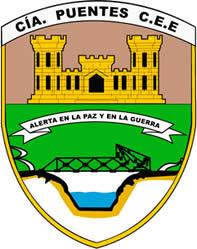 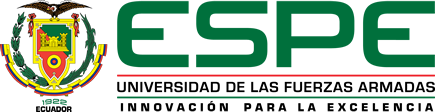 INFORMACIÓN GENERAL DE LA EMPRESA
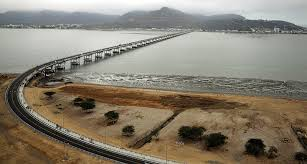 Cuerpo de Ingenieros del Ejército (CEE)
El CEE ha participado fructíferamente en la defensa y desarrollo de la nación, como es evidente desde el inicio de la época petrolera, conflictos armados de Paquisha y el Cenepa, mitigación de desastres naturales, emergencia vial y obras de calidad.
La Matriz del CEE se encuentra ubicada en la ciudad de Quito, parroquia La Magdalena; sus Unidades Militares y Grupos de Trabajo están desplazados a lo largo y ancho del país, según los proyectos vigentes.
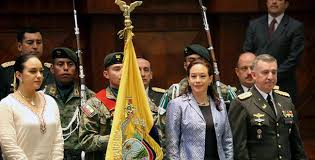 El CEE dispone de la certificación ISO 9001:2008, ISO 14001 y OSHAS 18001, otorgada por Bureau Veritas del Ecuador; su alcance no incluye las operaciones netamente militares.
[Speaker Notes: El  CEE  fue  creado  el  4  de  octubre  de 1.968,  mediante  Decreto  Ejecutivo  No. 134  por  José  María  Velazco  Ibarra, Presidente  Constitucional  de  la República
El Arma de Ingeniería fue creada en 1902 por el General Eloy Alfaro, tiene más de 113 años de historia.]
INFORMACIÓN GENERAL DE LA EMPRESA
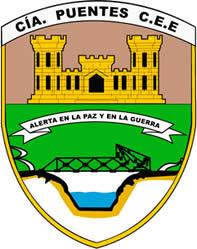 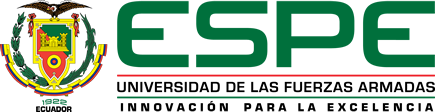 Compañía Puentes (CP.CEE)
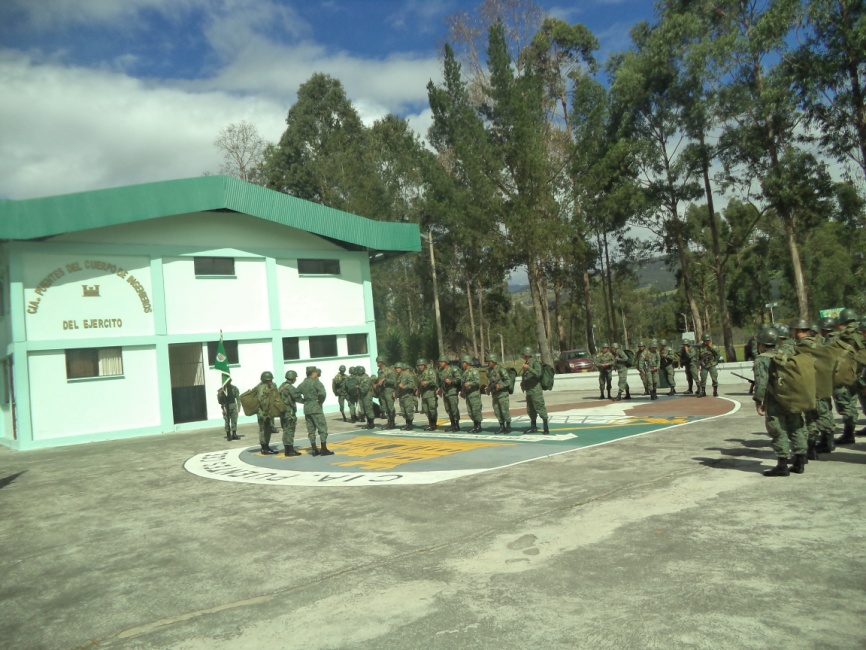 La CP.CEE fue creada el 26 de marzo de 1.981, está ubicada el Fuerte Militar GRAE. Marco A. Subía M. en sector La Balvina parroquia Amaguaña - Quito.
La Unidad ha realizado trabajos de construcción de puentes, tipo modulares de paneles, en todo el país, en especial el Oriente y Costa ecuatoriana, debido al auge petrolero y mitigación de desastres naturales.
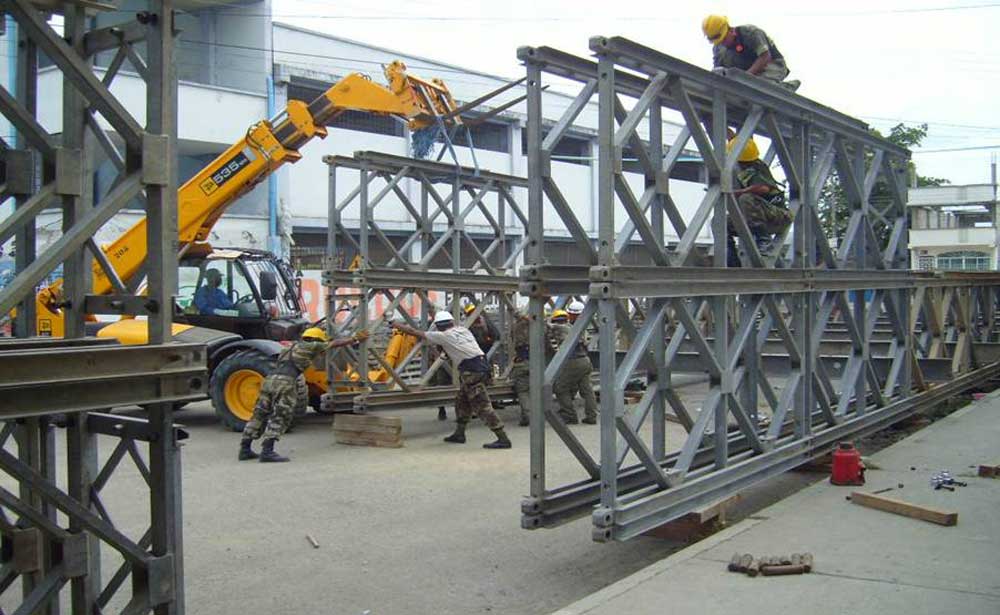 A partir del año 2.007 la Compañía participó en la construcción de puentes a nivel nacional, en proyectos de la emergencia vial, decretada por el Gobierno Nacional.
En la actualidad la CP.CEE recibe nuevos puentes tipo flotantes y de asalto, de procedencia china, como parte del Fortalecimiento del Arma d Ingeniería militar.
[Speaker Notes: El trabajo consistió, básicamente, en reemplazar los antiguos puentes modulares como Bailey, Acrow y Mabey Jhonson, con puentes de estructura metálica, hormigón y mixtos, de mayor capacidad y amplitud; especialmente en la Troncal amazónica, con el propósito de apoyar a la infraestructura petrolera y mejorar la vialidad nacional.]
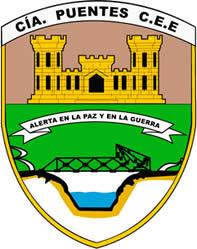 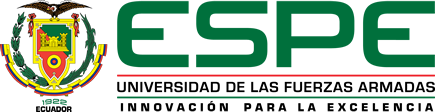 ACTIVIDADES RECIENTES DE LA COMPAÑÍA PUENTES
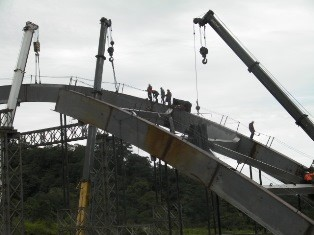 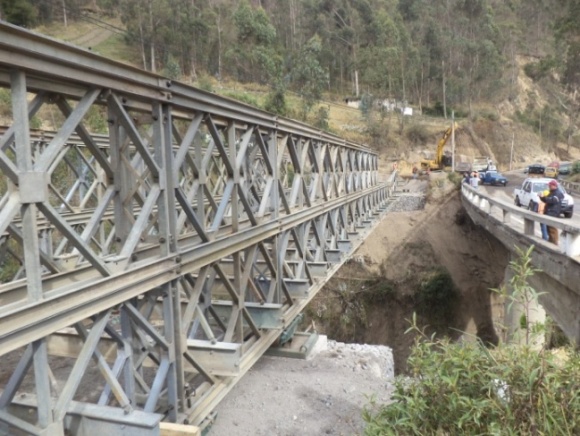 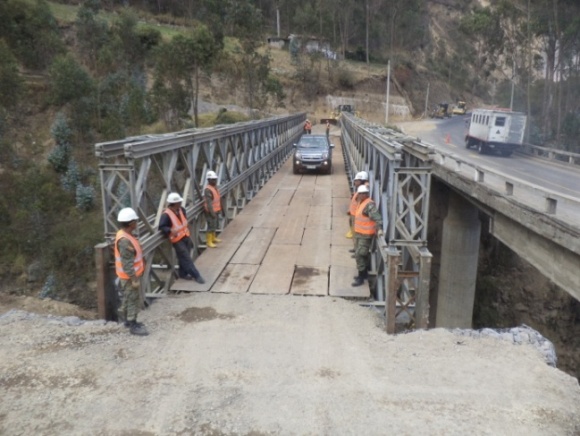 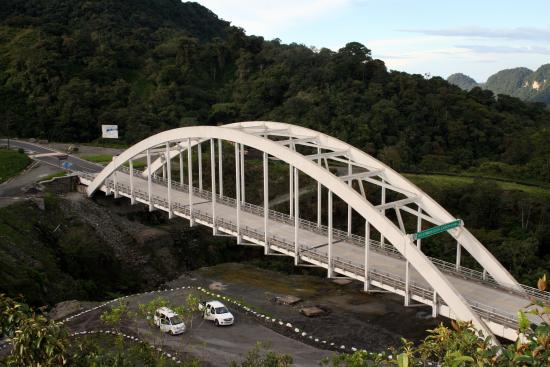 Construcción de la obra falsa con paneles Acrow (torres) para el montaje del puente de arco metálico sobre el río Reventador, mar-014.
Montaje puente Acrow  en Pataló de la vía Ambato-Guaranda para mantenimiento de puente principal, en noviembre 2014.
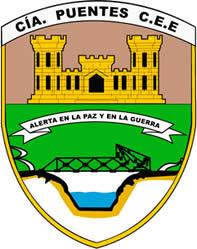 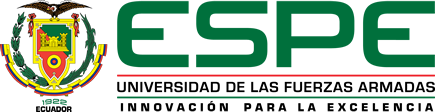 ACTIVIDADES RECIENTES DE LA COMPAÑÍA PUENTES
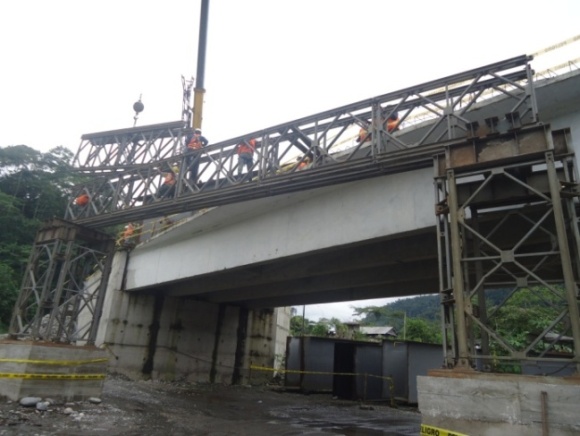 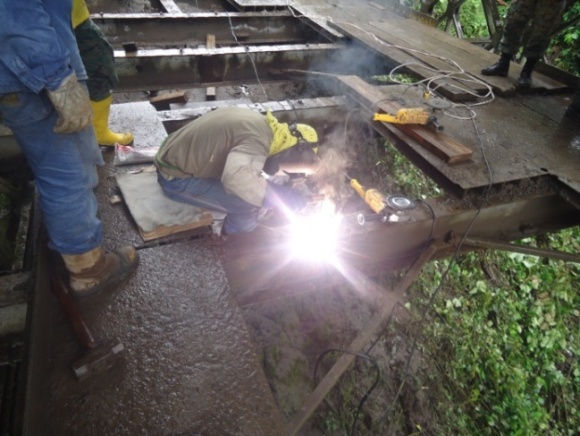 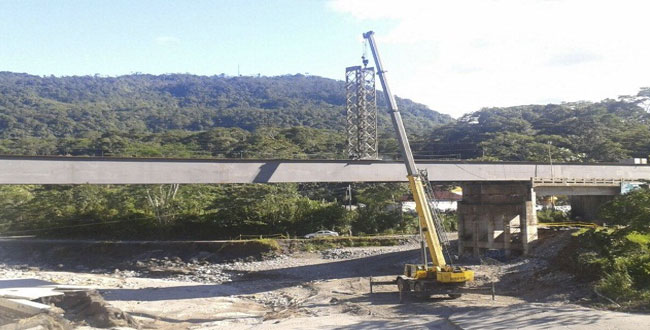 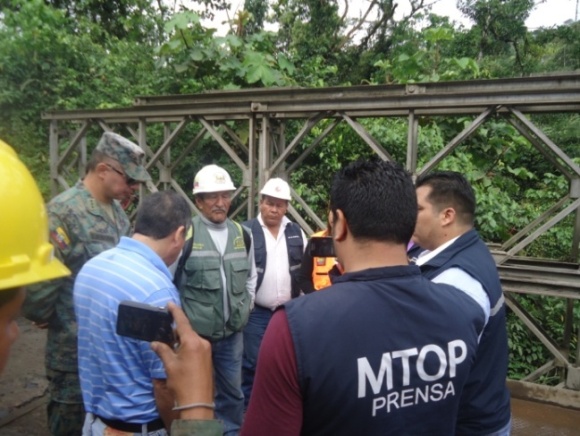 Construcción de torres de paneles Acrow para el montaje del puente metálico sobre el río Aguarico en Lumbaqui, en marzo de 2015
Mantenimiento de un puente Acrow  sobre el rio Tigre en Guamaní – Prov. de Napo, en marzo de 2015.
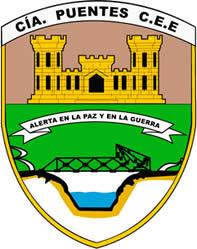 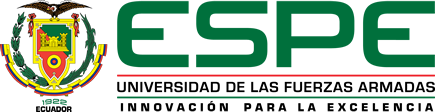 ACTIVIDADES RECIENTES DE LA COMPAÑÍA PUENTES
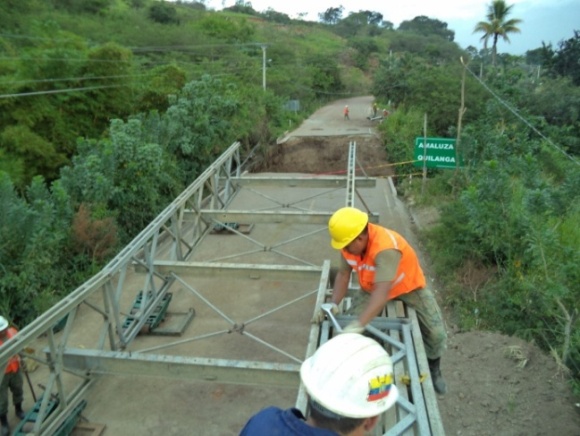 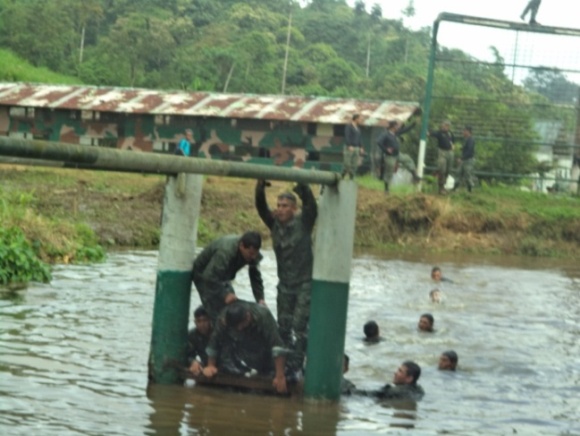 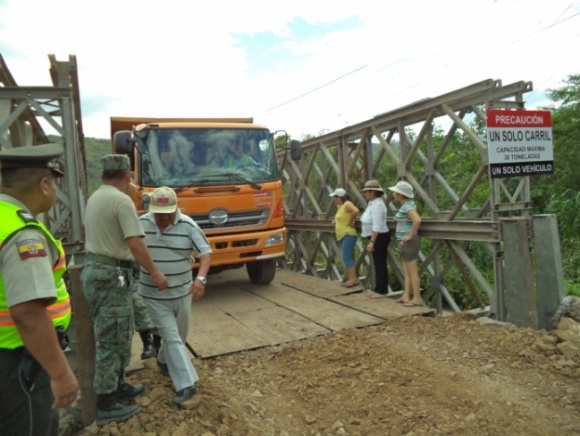 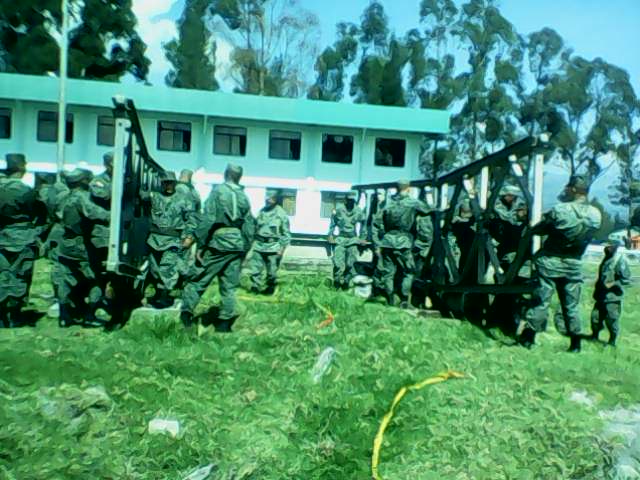 Montaje de un puente Acrow de 40m. luz, en la parroquia El Lucero-Calvas Prov. Loja, mayo de 2015.
Instrucción y entrenamiento al personal de la Compañía y cursos de puentes al personal de Cadetes de la ESMIL y Aspirantes a Soldados.
OPERACIONES MILITARES DE INGENIERÍA
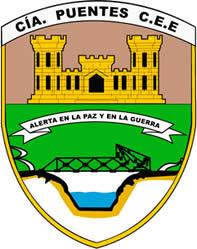 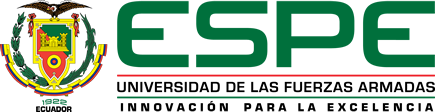 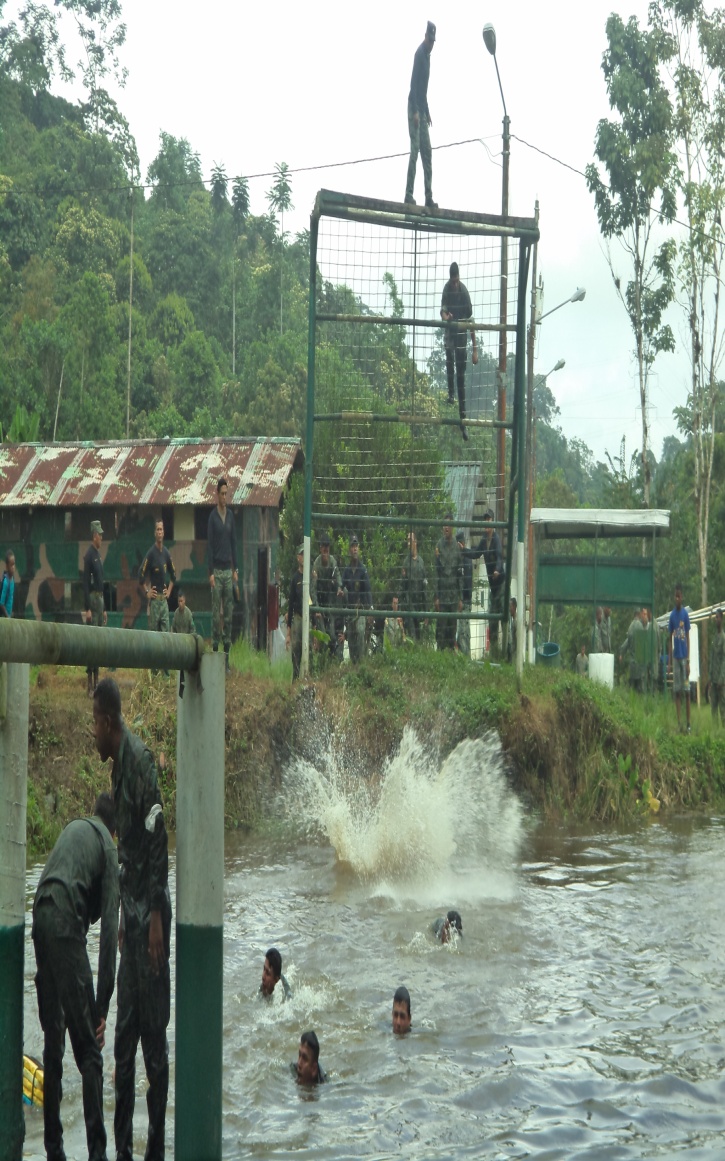 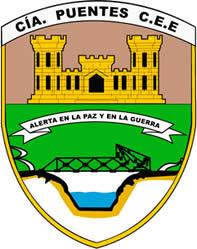 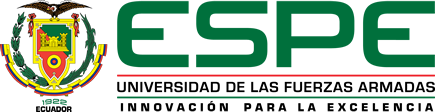 ORGANIGRAMA COMPAÑÍA PUENTES
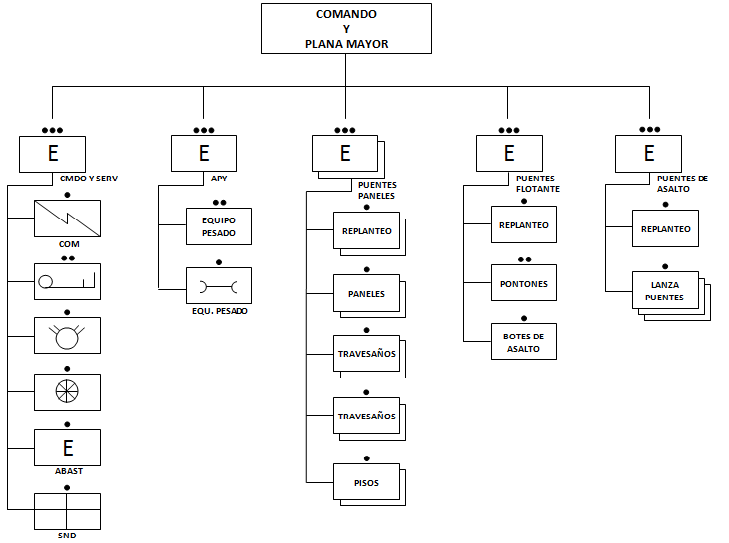 CULTURA ORGANIZACIONAL
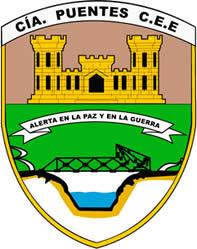 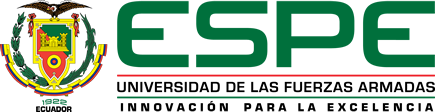 Visión
Al 2021, unidad militar del sistema de ingeniería, destacada a nivel regional en construcción de puentes, en apoyo a las operaciones militares de ingeniería;  con personal altamente entrenado con alto sentido de pertenencia, tecnologí­a de última generación y flexibilidad para enfrentar nuevos escenarios.
Misión
La Compañía Puentes, proporciona apoyo de ingeniería, mediante el lanzamiento y recuperación de puentes, con orden, en forma permanente en todo el territorio nacional, para aumentar el poder combativo de nuestras tropas, a fin de colaborar con el cumplimiento de la misión del Cuerpo de Ingenieros del Ejército.
Políticas
La CP.CEE, para cumplir su misión en los cuatro ámbitos del empleo, se compromete a cumplir las siguientes políticas de calidad:  Cumplir con los requisitos legales aplicables, proporcionar los recursos necesarios para la gestión, orientar las actividades a la mejora continua.
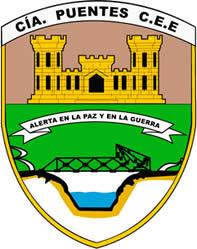 PUENTES MODULARES DE PANELES
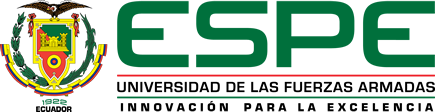 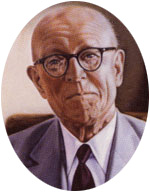 Puente Bailey
Puente Mabey Jhonson
Son puentes portátiles prefabricados de paneles de acero modulares, con estructura de sistemas de celosía, originalmente creado por Sir Donald Bailey. Utilizados desde la II Guerra Mundial.
Puente Acrow
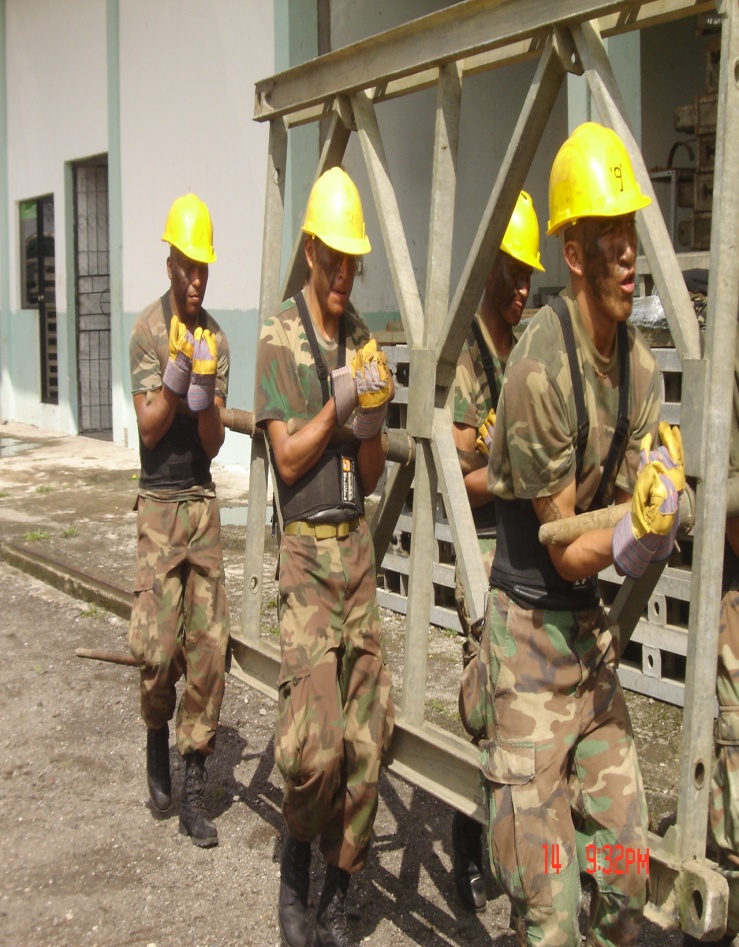 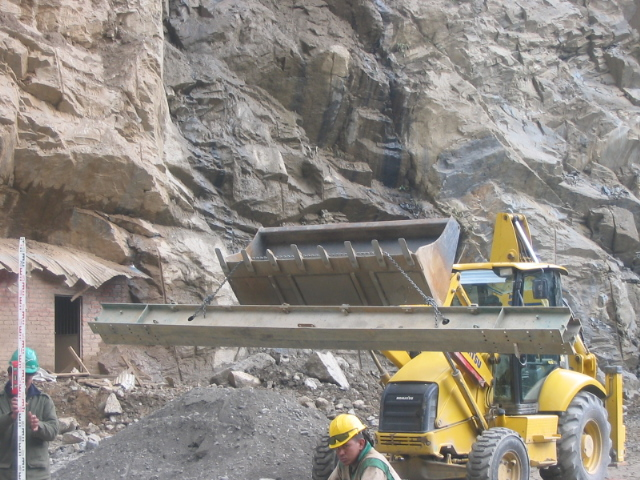 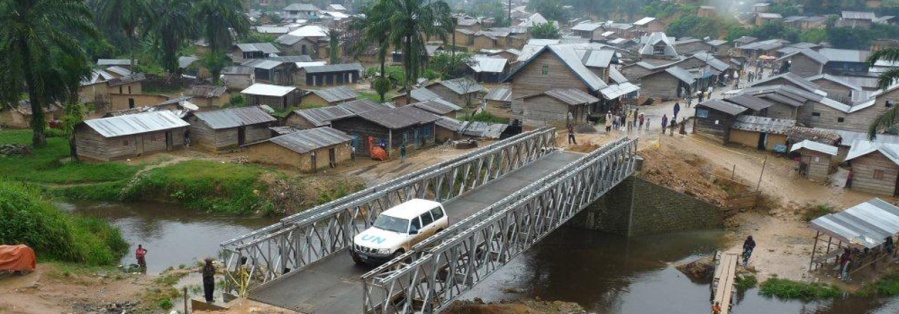 Panel
Travesaño
[Speaker Notes: Usado por el Ejército de USA, el Ejército de Canadá, las Fuerzas de Defensa de Australia, el Ejército Nacional de Colombia, las Fuerzas Armadas de Ecuador, el Ejército de Chile, las Fuerzas de Defensa de Israel, las Fuerzas Armadas de Indonesia y las Operaciones de Mantenimiento de la Paz de las Naciones Unidas]
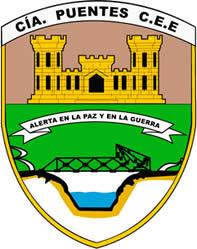 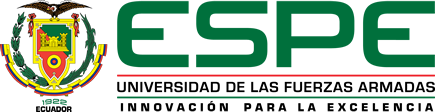 ANÁLISIS FODA
Oportunidades
Fortalezas
La Recesión económica permite la innovación, reducción de costos y mejora continua.
El apoyo del Gobierno y sociedad hace necesario mantener la operatividad de la Cía.
La gestión de riesgos hace necesaria el empleo en la mitigación de desastres naturales.
Las nuevas tecnologías favorece a la mejora continua de la gestión de calidad de la Compañía Puentes.
La Compañía Puentes forma parte activa de las Fuerzas Armadas, dispone de una estructura organizacional sólida.
La misión que cumple tiene sustento legal en la Constitución de la República.
La administración de los recursos la realiza en base a la planificación anual. 
Mantiene personal altamente capacitado y entrenado.
Amenazas
Debilidades
El crecimiento de los súper poderes políticos y la disconformidad de la sociedad podrían provocar rechazo a instituciones del Estado.
Indicadores económicos pesimistas podría afectar al fortalecimiento de las Armas.
Los desastres naturales sobrepase la capacidad de la Compañía Puentes para el apoyo.   
El entorno cultural adverso genere rechazo a los cambios en la Compañía.
La Compañía Puentes no dispone del Manual de Procesos.
La implementación de procesos es compleja por la alta rotación del personal por los pases.
Falta de compromiso del personal con la institución, restan esfuerzos a los objetivos.
Reducción presupuesto y demora en trámites legales para pagos a clientes internos y externos.
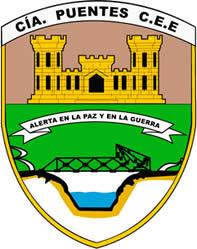 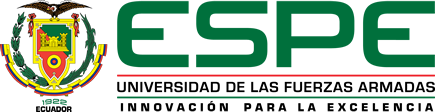 DIAGNÓSTICO GENERAL
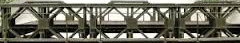 La Compañía Puentes se encuentra laborando normalmente cumpliendo su misión.
Está en una situación relativamente estable, debido a la situación económica actual que vive el país y reflejado en la reducción del presupuesto anual.
Está recibiendo un importante aporte al Fortalecimiento de las Armas por parte del Estado, con recursos de crédito público.
Debido a la reestructuración y reducción de las Fuerzas Armadas, dispuesto por el Gobierno de turno, podría perder su autonomía operativa. 
Sin embargo el crecimiento de los problemas sociales, económicos, ambientales, mitigación de desastres naturales, etc. dan lugar a los nuevos escenarios de empleo de la Compañía, para lo cual se prepara con nuevas políticas y estrategias.
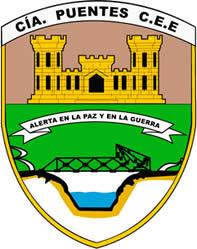 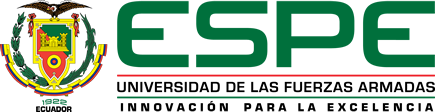 PLANTEAMIENTO DEL PROBLEMA
Objetivo específico
Diseñar un Sistema de Gestión de Calidad de la Compañía Puentes del CEE, basado en la Norma ISO 9001:2008.
Objetivos generales
Analizar la situación actual para conocer el ámbito en que se desenvuelve la Compañía Puentes en cuanto a la gestión de la calidad a través de su historia hasta la presente fecha.
Establecer el marco teórico en cuanto al Sistema de Gestión de Calidad y las Normas ISO, que serán de utilidad para el desarrollo del presente trabajo.
Elaborar el Manual de Calidad de la Compañía, en base a los requisitos que exige la Norma ISO 9001:2008, para establecer los procedimientos, instructivos, formatos y registros,  que permita asegurar la calidad y mejora continua.     
Elaborar los procedimientos que la Compañía requiere para las operaciones militares de construcción de puentes modulares: planificación, bodegaje, transporte, montaje, mantenimiento y desmontaje; que permitirán cumplir la misión en forma permanente. 
Establecer los aspectos positivos y negativos como resultado de la investigación y proponer las conclusiones y recomendaciones que podrían ser aplicada a futuro.
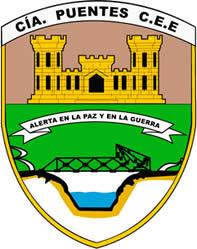 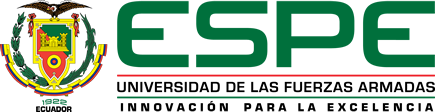 PLANTEAMIENTO DEL PROBLEMA
Hipótesis
El diseño de un Sistema de Gestión de la Calidad, basado en la Norma  ISO 9001:2008, en la Compañía Puentes, permite a la institución disponer de procesos estandarizados y aumentar su capacidad operativa para la construcción de puentes modulares en el cumplimiento de su misión.
Justificación
Las operaciones que realiza la CP.CEE son trabajos técnicos especializados de alta complejidad, orientados al cumplimiento de su misión. 
La Compañía realiza la construcción de puentes modulares en apoyo al Cuerpo de Ingenieros del Ejército para el cumplimiento de contratos con el Ministerio de Transportes y Obras Públicas, Petroecuador y otras entidades del Estado.
Utilización eficiente de recursos: personal militar, materiales y equipo especial. 
Mejora la imagen de la Institución militar, creando una cultura de calidad; mediante la satisfacción de los usuarios, cumplimiento efectivo de la misión y respetando el marco legal vigente.
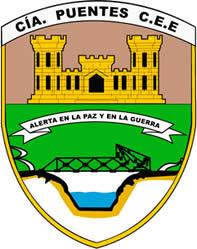 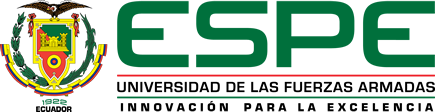 VIABILIDAD Y FACTIBILIDAD DE LA INVESTIGACIÓN
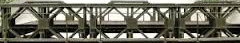 Viabilidad
El proyecto de investigación es viable en el plazo establecido, con recursos propios y en general los medios que facilite la Compañía Puentes al estudiante. Además, se cuenta con el apoyo de las autoridades militares y colaboración de los miembros de la Unidad, para cumplir con la investigación.
Factibilidad
Las consecuencias sobre el estudio realizado del diseñó, tendrá repercusiones positivas en la Compañía Puentes, porque implica en el ámbito ético ofrecer calidad a los clientes internos y externos como beneficio social y en la parte estética el diseño mostrará buena imagen y acoplamiento a los nuevos escenarios de empleo.
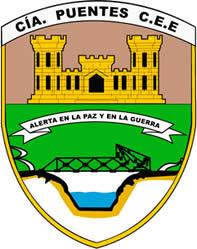 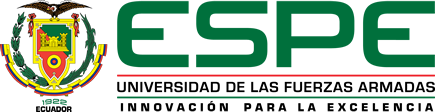 METOLOGÍA USADA EN EL ESTUDIO
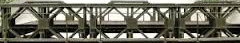 En base al objeto de estudio, se utilizará el método descriptivo, que busca especificar las propiedades y características de las operaciones militares que se somete a un análisis.

El enfoque utilizado es el sistemático, porque las operaciones militares son un conjunto de elementos en interacción, que forman parte de un sistema, en busca un resultado superior de calidad; producto de la investigación de campo y bibliográfica.

El análisis documental es apropiado para descomponer un documento en sus partes esenciales, relacionando la teoría e información de operaciones militares.
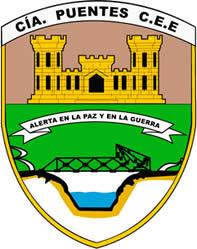 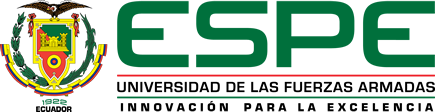 MARCO TEÓRICO DE LOS SISTEMAS DE GESTIÓN DE LA CALIDAD Y NORMAS ISO
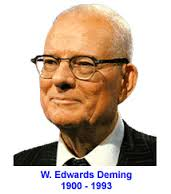 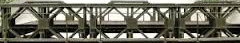 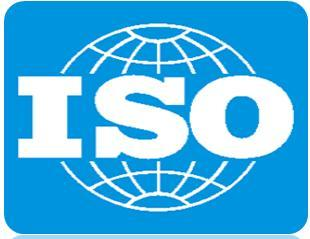 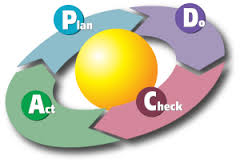 Círculo de Deming
DEFINICIONES DE LA CALIDAD
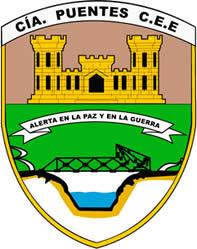 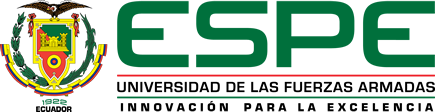 Calidad
Es una  propiedad  utilizada  principalmente por el mundo de la economía ya que permite determinar las características esenciales que brinda un producto o servicio y así poder  juzgar el valor de  los mismos.
Calidad Total
La gestión de calidad total (TQM) es una estrategia basada en los “Círculos de Deming” que pretende alcanzar la mejora continua; se crea una cultura de calidad en todos los elementos de la empresa, involucra al producto y la organización.
Círculo de Deming
El círculo de calidad de Deming es una estrategia de mejora continua de la calidad, es una espiral de cuatro pasos, basada en la idea de Walter A. Shewhart. Es un proceso continuo de Planificar, Hacer, Verificar y Actuar.
SISTEMAS DE GESTIÓN DE LA CALIDAD
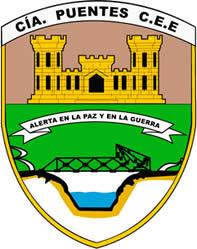 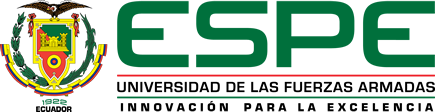 Elementos del Sistema de gestión de la calidad
Un Sistema de Gestión de Calidad (SGC), es un conjunto sincronizado de elementos orientados a satisfacer las necesidades de los clientes e incrementar la productividad, el sistema dispone de una serie de actividades coordinadas, bien documentados y con evidencia de su aplicación
Sistema ecuatoriano de la calidad
En el país el Sistema ecuatoriano de la Calidad, está a cargo de Subsecretaría de la Calidad, del Ministerio de Industrias y Productividad, quien es encargada de emitir las políticas de gestión de la calidad y regular los organismos de certificación.
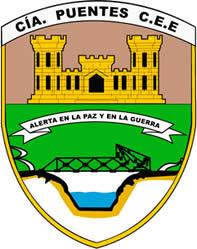 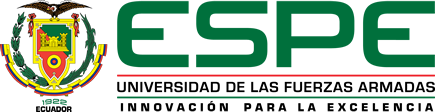 PRINCIPIOS DE LA GESTIÓN DE CALIDAD
1) Organización enfocada al cliente
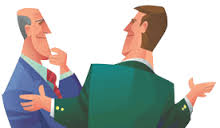 2) Liderazgo
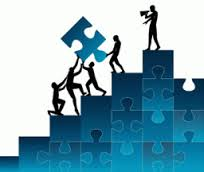 3) Participación del personal
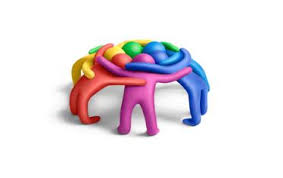 4) Enfoque con base en los procesos
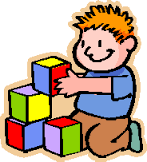 5) Enfoque de sistema para la gestión
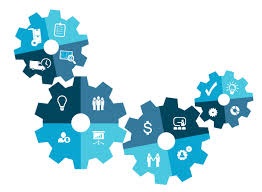 6) Mejora continua
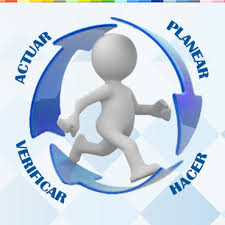 7) Enfoque que se basa en hechos para la toma de decisiones
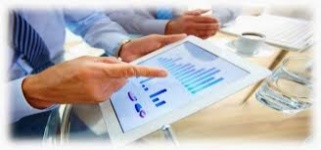 8) Relaciones recíprocas beneficiosas con el proveedor
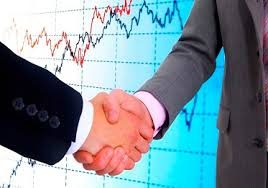 INTRODUCCIÓN A LAS NORMA ISO
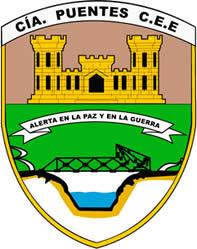 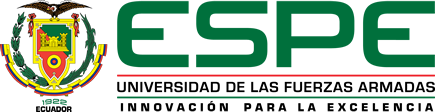 Definición de ISO
ISO se deriva del griego isos, que significa igual; los fundadores decidieron colocar únicamente ISO, debido a que en otros idiomas tendría diferentes abreviaciones, por eso en todos los países se conoce como Normas ISO.
Beneficios de ISO
Reducción de costos optimizando las operaciones.
Satisfacción del cliente mediante mejora de la calidad.
Apertura de nuevos segmentos de mercado.
Aumento de la productividad y competitividad. 
Opinión de expertos para los gobiernos en regulación nacional.
Apertura del comercio internacional.
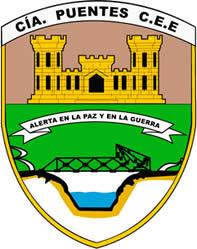 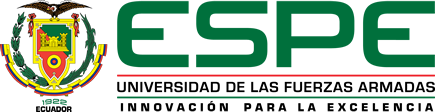 Cronología ISO
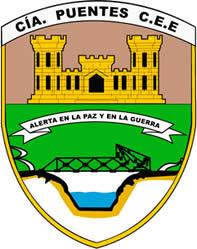 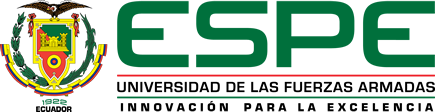 LA FAMILIA ISO 9000
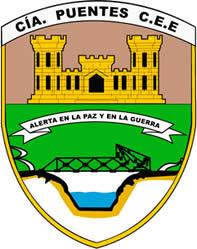 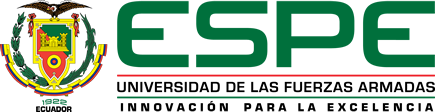 NORMA ISO 9001:2008 - REQUISITOS
Objeto y campo de aplicación
Referencias normativas 
Términos y definiciones 
Sistema de gestión de la calidad 
Responsabilidad de la dirección 
Gestión de los recursos 
Realización del producto 
Medición, análisis y mejora
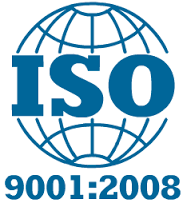 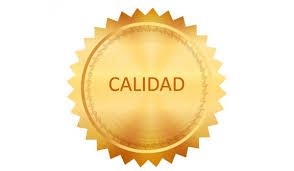 Fase III
MEJORA CONTINUA
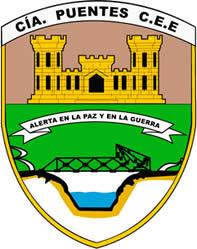 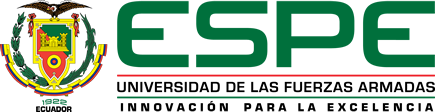 FASES DE IMPLEMENTACIÓN DE UN SISTEMA DE GESTIÓN DE LA CALIDAD
Nivel  1
MANUAL DE CALIDAD
Nivel  2
PROCEDI-MIENTOS
Fase II
IMPLEMENTACIÓN
Fase I
DOCUMENTAL
Nivel  5
INSTRUCTIVOS
Y/O METODOS
IMPLEMENTACIÓN
Nivel  3
FORMATOS
Nivel  4
Leyenda:
	Actividades que agregan valor
	Flujo de información
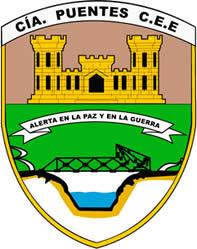 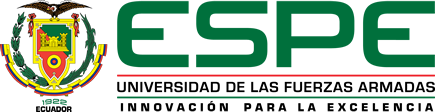 SISTEMA DE GESTIÓN DE LA CALIDAD BASADO EN PROCESOS
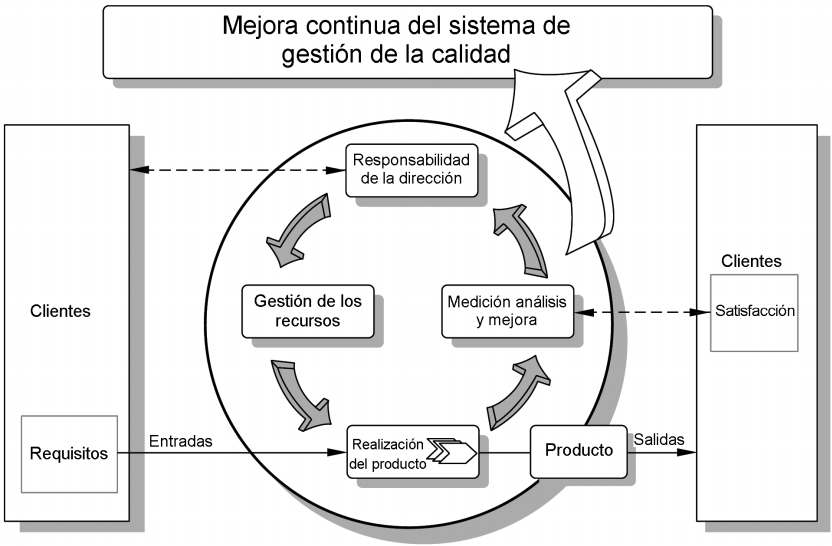 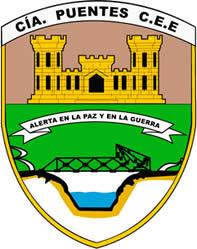 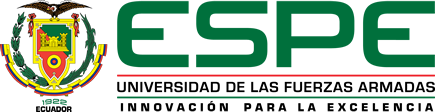 NORMATIVA DE PROCESOS DEL EJÉRCITO ECUATORIANO
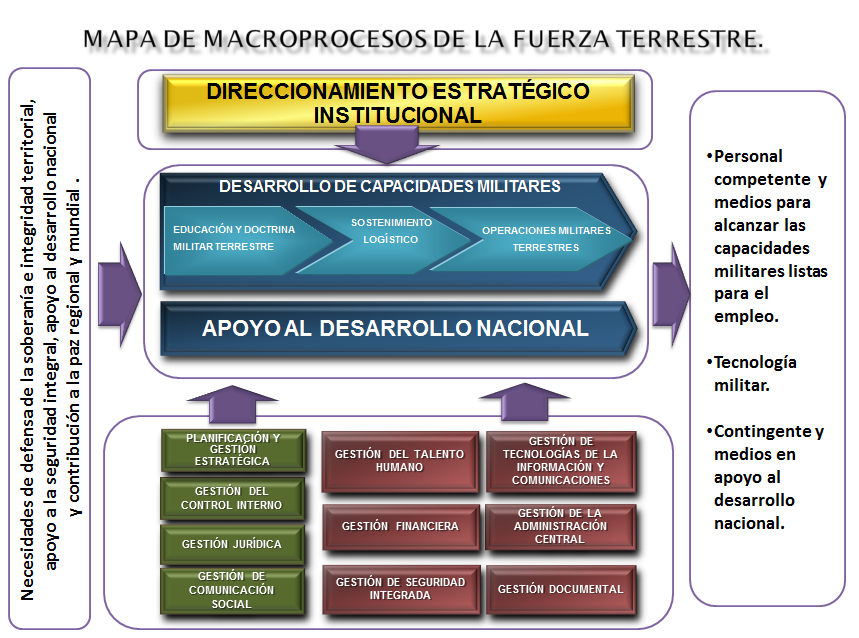 [Speaker Notes: La Secretaría Nacional de la Administración Pública que además de las competencias señaladas en el Estatuto de Régimen Jurídico  y Administrativo de la función ejecutiva ejercerá la rectoría en materia de: calidad del servicio y excelencia
ESTATUTO ORGÁNICO DE GESTIÓN ORGANIZACIONAL POR PROCESOS DE LA FUERZA TERRESTRE, el 12 de febrero de 2015.
Normativa Técnica de Gestión por Procesos No. 784]
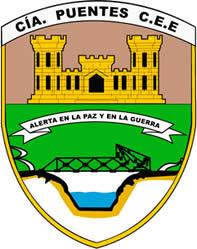 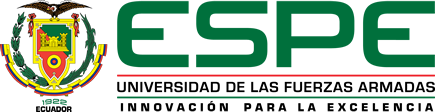 DISEÑO DEL MANUAL DE CALIDAD DE LA COMPAÑÍA PUENTES
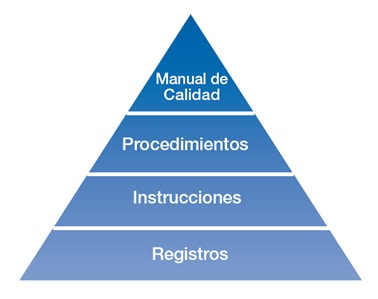 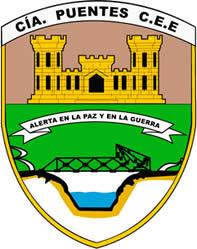 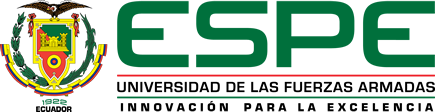 INFORMACIÓN DE LA COMPAÑÍA
NIVEL DIRECTIVO
COMANDO
PLANA MAYOR
CC. SOCIAL
DERECHOS HUMANOS
NIVEL ASESOR
SEGURIDAD INTEGRAL
GESTIÓN INSTITUCIONAL
E
Estructura organizacional de la CP.CEE por procesos
NIVEL 
APOYO
CMDO. Y SERV.
PERSONAL
P-1
INTELIGENCIA P-2
LOGISTICA 
P-4
OPERACIONES P-3
AYUDANTIA
TEC. INFORM. Y COMUNICA.
NIVEL 
OPERATIVO
E
E
E
E
APOYO DE ING.
PUENTES PANELES
PUENTES FLOTANTES
PUENTES DE ASALTO
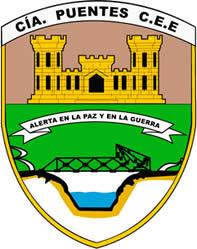 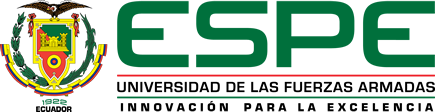 OBJETIVO DEL MANUAL DE CALIDAD
El presente manual tiene como objetivo principal, servir de base fundamental para la implementación, mantenimiento y mejora continua del Sistema de Gestión de Calidad de la Compañía Puentes y cumplir con los requisitos exigidos por la Norma ISO 9001:2008.
ALCANCE DEL SISTEMA DE GESTIÓN DE LA CALIDAD
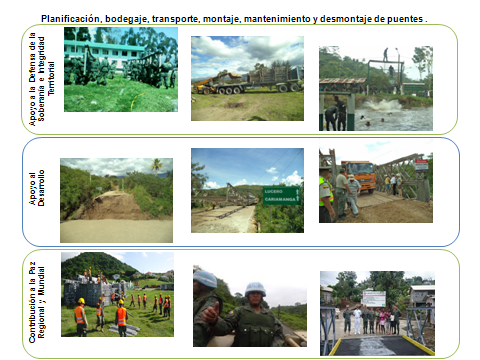 Operaciones militares de ingeniería en apoyo a la Defensa de la soberanía e integridad territorial, desarrollo nacional y contribución a la paz regional y mundial; mediante la construcción de puentes modulares de paneles.
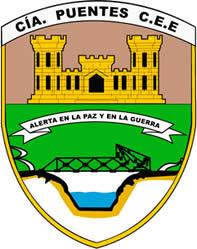 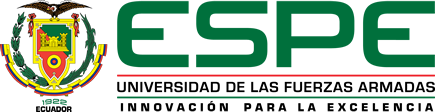 EXCLUSIONES DEL SISTEMA DE GESTIÓN DE LA CALIDAD
Requisito 7.3 Diseño y Desarrollo
Se excluye el requisito 7.3 Diseño y Desarrollo, debido a que la Compañía cumple la misión en base a la doctrina administrada por el Comando de Educación y Doctrina del Ejército, por medio del Manual de Proceso Militar en la Toma de Decisiones (PMTD), entre otros manuales.   
   
Requisito 7.5.2 Validación de los procesos de la producción y de la prestación del servicio.
Se excluye el requisito 7.5.2 Validación de los procesos de la producción y de la prestación del servicio, porque la Compañía en cada uno de sus procesos y procedimientos, puede verificar el cumplimiento de sus tareas, mediante actividades de seguimiento y medición permanente durante el desarrollo de las operaciones.
REQUERIMIENTO INSTITUCIONAL Y EL ESTADO
CUMPLIMIENTO DE LAS MISIONES
PROCESOS GOBERNANTES
DIRECCIONAMIENTO INSTITUCIONAL
PLANIFICACIÓN
PLANIFICACION
Y
GESTIÓN OPERATIVA
CONTROL
Y
EVALUACION
PROCESOS SUSTANTIVOS
OPERACIONES MILITARES DE INGENIERÍA
PREPARACION DEL PODER TERRESTRE
EMPLEO DEL PODER TERRESTRE
APOYO AL DESARROLLO
PLANIFICACION
OPERATIVA
CONDUCCION DE LAS ACCIONES DE DEFENSA EXTERNA
PLANIFICACION DE PROYECTOS
INSTRUCCIÓN, 
ENTRENAMIENTO
Y CULTURA FÍSICA
CONDUCCION DE LAS ACCIONES DE DEFENSA INTERNA
EJECUCION Y CONTROL DE PROYECTOS
PROCESOS ADJETIVOS
ASESORIA
APOYO
DERECHOS HUMANOS
GESTIÓN DEL TALENTO HUMANO
GESTIÓN DE LOGISTICA
COMUNICACIÓN SOCIAL
SEGURIDAD INTEGRAL
GESTIÓN DOCUMENTAL
GESTIÓN INSTITUCIONAL
TECNOLOGIAS DE INFORMACIÓN Y  COMUNICACIÓN
SECUENCIA E INTERRELACIÓN DE PROCESOS
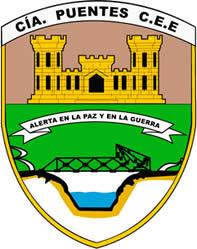 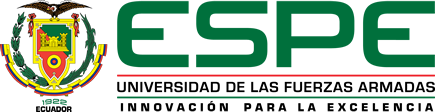 Mapa de procesos de la Compañía Puentes
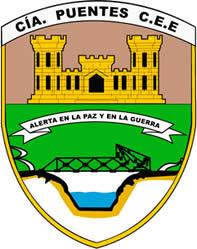 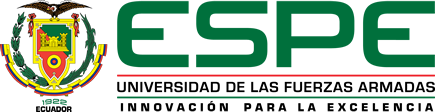 ESTRUCTURA DEL SISTEMA DE GESTIÓN DE LA CALIDAD
COMANDO
SEGURIDAD INTEGRAL
GESTIÓN INSTITUCIONAL
SEGURIDAD OPERACIONAL
GESTIÓN AMBIENTAL
SEGURIDAD SALUD OCUPACIONAL
GESTIÓN DE CALIDAD
CONTROL DE GESTIÓN
PLANA MAYOR
E
E
E
E
E
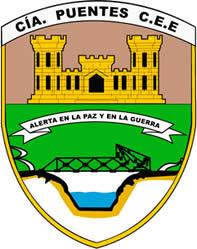 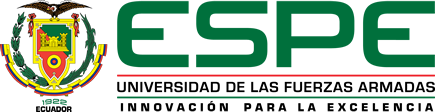 REFERENCIAS NORMATIVAS
Leyes
Ley Orgánica de la Defensa
Código Orgánico de la Producción
Ley del Sistema Nacional de Calidad
Manuales y reglamentos
Norma ISO 9001:2008, Sistema de Gestión de Calidad – Requisitos.
Manual del Sistema Integrado de Gestión del CEE.
Manual de Procesos de una Unidad de Ingeniería Tipo.
Plan Estratégico Institucional del CEE.
Orgánico Estructural de la CP.CEE.
Estatuto Orgánico de Gestión Organizacional por Procesos del Ejército.
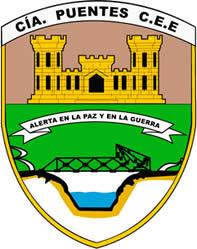 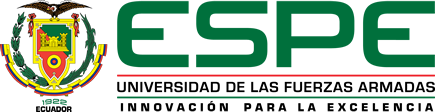 ELABORACIÓN DE LOS PROCEDIMIENTOS
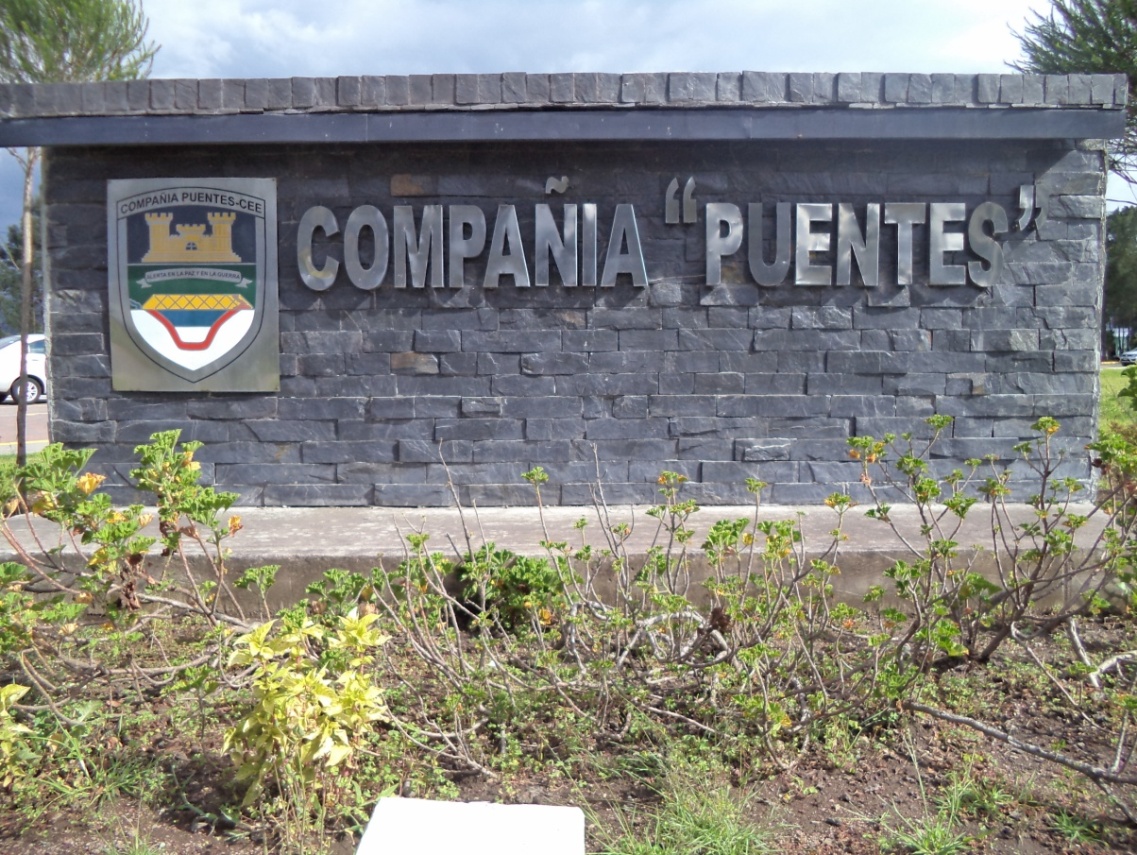 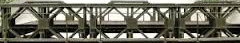 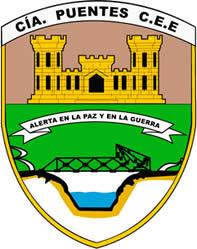 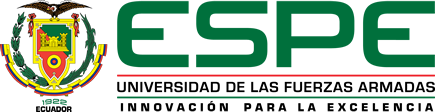 PROCEDIMIENTOS MANDATORIOS
Control de documentos.
Control de Registros.
Producto No Conforme.
Auditorías Internas.
Revisión por la Dirección
Acciones Correctivas, Preventivas y Mejora.
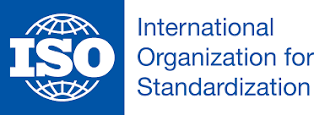 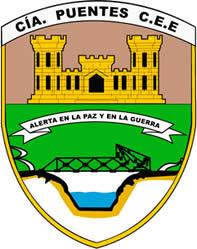 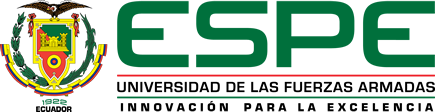 PROCEDIMIENTOS DE LA CADENA DE VALOR
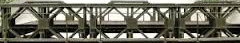 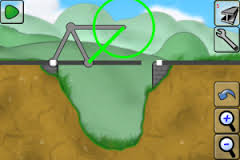 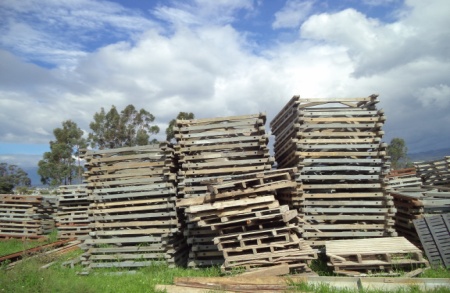 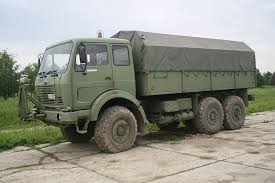 Planificación de construcción de puentes
Bodegaje de material puentes
Transporte de material puentes
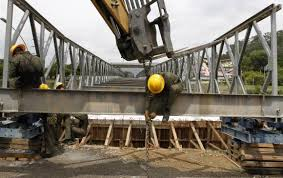 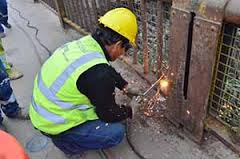 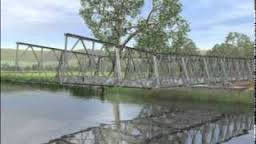 Montaje de puentes modulares
Mantenimiento de puentes
Desmontaje de puentes modulares
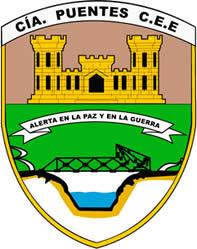 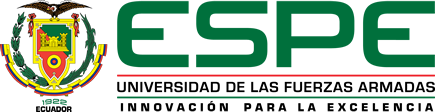 CONCLUSIONES Y RECOMENDACIONES
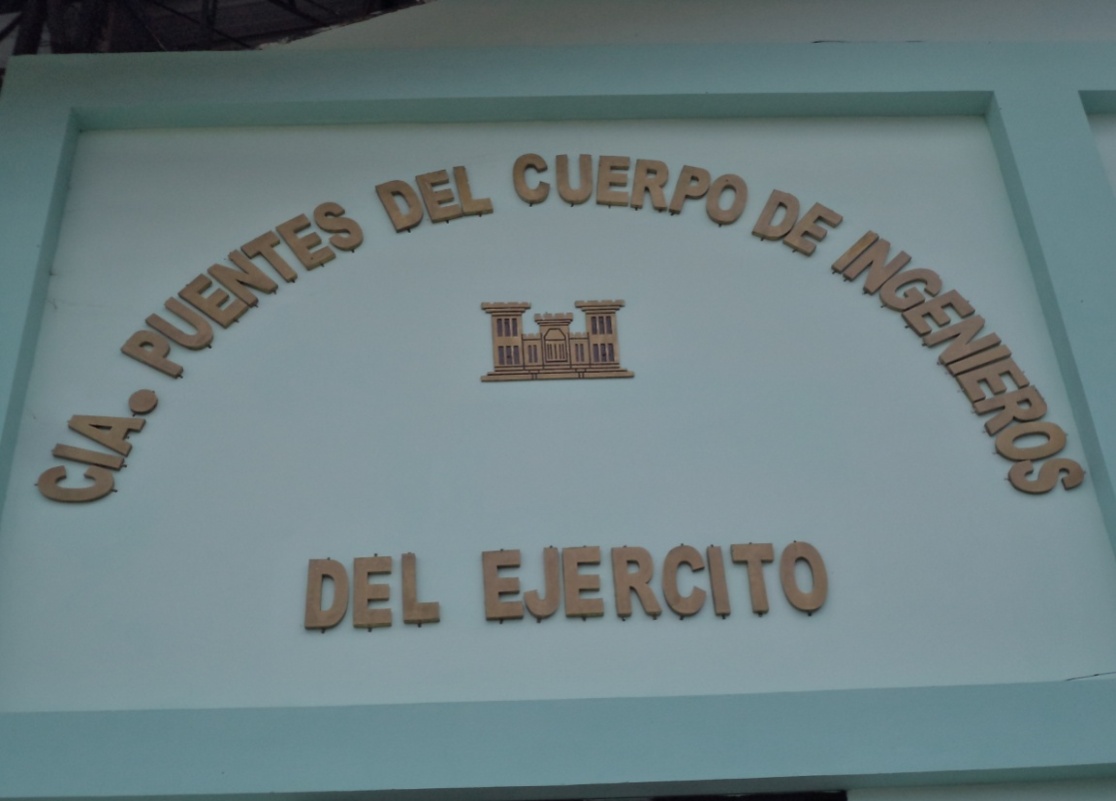 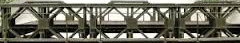 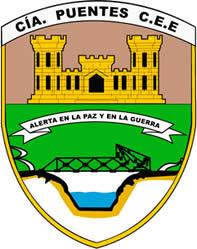 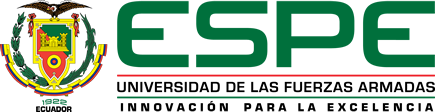 CONCLUSIONES
La gestión de la calidad es aplicable en las Instituciones Públicas, como en las Unidades Militares.
El diagnóstico de la situación actual, permitió conocer que la Compañía Puentes se encuentra laborando normalmente cumpliendo su misión, como parte del Cuerpo de Ingenieros del Ejército. 
Se diseñó el Manual de  Calidad de la Compañía Puentes,  el  mismo que sirve de inicio para la implementación del Sistema de Gestión de Calidad en la Compañía. 
Se determinó los procedimientos mandatorios de la Norma ISO 9001:2008 y los demás procedimientos que la Compañía establece que son necesarios para el cumplimiento de la misión.
Hay una excelente predisposición de la Compañía Puentes para realizar los cambios y mejoras necesarias.
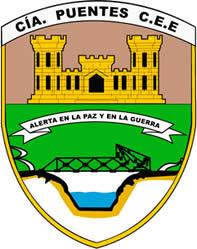 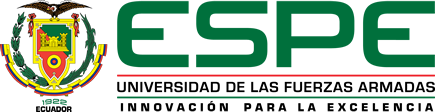 RECOMENDACIONES
Proponer la difusión del Manual de Calidad de la Compañía Puentes en todos los niveles para su conocimiento y creación de  una cultura de calidad participativa.
Revisar los procedimientos mandatorios de la ISO, así como los procedimientos para las operaciones militares de construcción de puentes modulares.
Gestionar la creación de una partida presupuestaria de asignación de recursos necesarios para el Sistema de Gestión de Calidad. 
Delegar un Oficial en representación del Comandante de la Compañía, responsable de la implementación del Sistema de Gestión de Calidad. 
Implementar el Sistema de Gestión de Calidad de la Compañía Puentes del CEE, basado en la Norma ISO 9001:2008, con el propósito de alcanzar la excelencia en el cumplimiento de la misión.
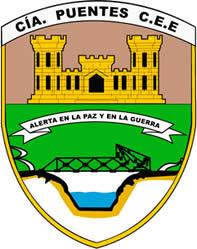 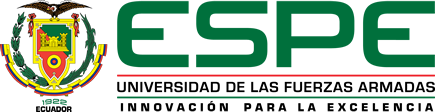 GRACIAS POR SU ATENCIÓN
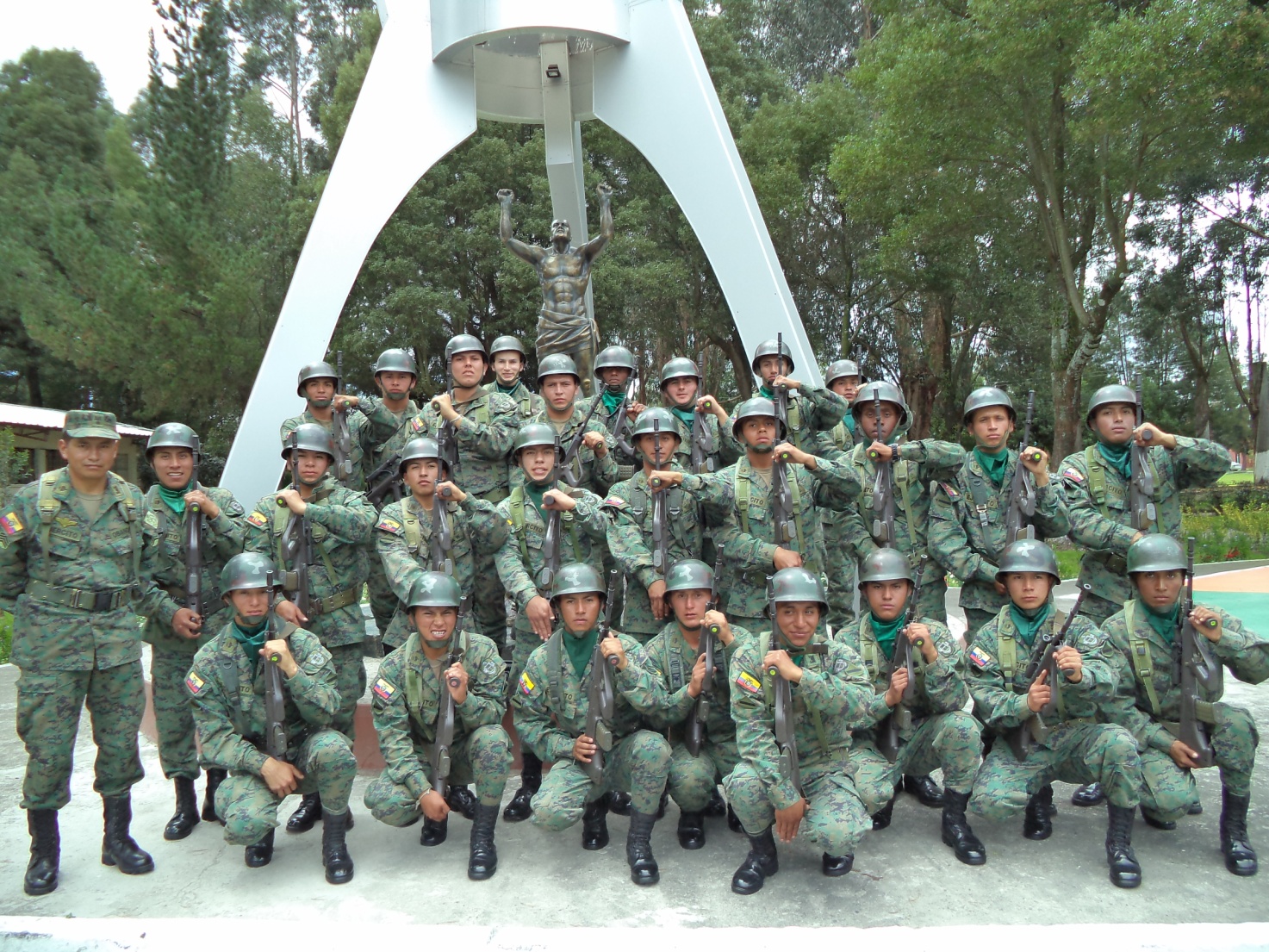 "El secreto del éxito no es hacer siempre lo que se quiere, sino querer siempre lo que se hace"

León Tolstói
(Novelista ruso)
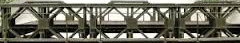